Szumy w systemachtransmisyjnych (08)
System transmisyjny
 Szumy vs. zakłócenia
 Źródła szumów w systemach transmisyjnych
 Additive White Gaussian Noise
 Filtracja AWGN
 Szumy w systemach transmisyjnych
 Additive Narrowband Gaussian Noise
 Podsumowanie
„Sygnały i systemy” Zdzisław Papir
System transmisyjny
KANAŁTRANSMISYJNY
NADAJNIK
ODBIORNIK
szumy &zakłócenia
filtracja &modulacja
filtracja &detekcja
2
„Sygnały i systemy” Zdzisław Papir
Szumy vs. zakłócenia
Szumy są losowymi fluktuacjami sygnału elektrycznego wywołanymi zjawiskami naturalnymi.
Wpływ szumu na transmisję może być ograniczany do pewnego stopnia.
Szumy różnią się od zakłóceń takich, jak:
 interferencja elektromagnetyczna z innych źródeł(silniki elektryczne, wyładowania ulotowe w liniach elektroenergetycznych, nadajniki sygnałów telekomunikacyjnych),
 zniekształcenia będące zmianą kształtu sygnału przez urządzenia systemu transmisyjnego.
Zakłócenia można (prawie) całkowicie wyeliminować.
3
„Sygnały i systemy” Zdzisław Papir
Źródła szumóww systemach transmisyjnych
Dwa podstawowe źródła szumów:
 zewnętrzne,
 wewnętrzne.
Źródła zewnętrzne:
 szum atmosferyczny(głównie wyładowania w atmosferze),
 promieniowanie Słońca(promieniowanie EM + korpuskularne),
 szum kosmiczny (radioźródła w kosmosie,promieniowanie reliktowe).
Źródła wewnętrzne:
- szum termiczny(fluktuacje termiczne elektronów),
 szum śrutowy(ziarnista natura ładunków elektrycznych),
 szum migotania
(szum 1/f, szereg różnych przyczyn),
 szumy w półprzewodnikach(burst noise).
4
„Sygnały i systemy” Zdzisław Papir
„Sygnały i systemy” Zdzisław Papir
Szum AWGNAdditive White Gaussian Noise
Szum AWGN jest modelem matematycznym imitującym wiele naturalnych źródeł szumu (głównie szum termiczny), mających wpływ na systemy telekomunikacyjne.
1. Fluktuacje  szumu AWGN opisuje rozkład  gaussowski  (normalny). Założenie to wynika z centralnego twierdzenia granicznego - suma dużej liczby ,,małych”, niezależnych zmiennych losowych ma rozkład normalny.
2. Widmo gęstości mocy szumu AWGN jest płaską „mieszaniną” częstotli-wości do 1 THz podobnie jak promieniowanie słoneczne (białe) (zakres częstotliwości 4-8 THz).
3. Szum AWGN zakłóca sygnał przesyłany w kanale transmisyjnymw sposób addytywny (dodaje się do sygnału).
3 + 2 + 1 = Additive White Gaussian Noise (AWGN)
White = Wideband (szerokopasmowy)
5
„Sygnały i systemy” Zdzisław Papir
„Sygnały i systemy” Zdzisław Papir
Additive White Gaussian Noise
sygnał + z(t)
sygnał
KANAŁTRANSMISYJNY
addytywny
AWGN z(t)
Wzór Johnson-Nyquist
½N0
biały
~1000 GHz = 1 THz
Promieniowanie słoneczne
4 – 8 THz
6
„Sygnały i systemy” Zdzisław Papir
Filtracja AWGN
0.4
0.35
0.3
0.25
0.2
0.15
0.1
0.05
0
-4
-3
-2
-1
0
1
2
3
4
AWGN, z(t)
Szum gaussowski, n(t)
dowolny filtr
Filtracja (dowolna) zachowuje gaussowski (normalny) rozkład wartości chwilowych szumu n(t), przy czym- zerowa wartość średnia nie zmienia się
- moc szumu (wariancja) wynosi
Rozkład gaussowski
7
„Sygnały i systemy” Zdzisław Papir
Additive White Gaussian Noise
(logarytmiczna miara mocy szumu)
8
„Sygnały i systemy” Zdzisław Papir
Moc [dBm] – przykłady
80 dBm		100 kW	 moc nadajnika FM 

50 dBm		100 W	promieniowanie cieplne ciała ludzkiego

0 dBm		1 W	emisja kuchenki mikrofalowej 

− 80 dBm	10pW	sygnał  odbierany w sieci bezprzewodowej

−106 dBm		analogowy kanał telewizyjny

−127.5 dBm		sygnał GPS odbierany z satelity

−134 dBm		AWGN w paśmie 1 Hz

−174 dBm		AWGN w paśmie 10 kHz
9
Filtracja AWGN
(Idealny) filtr dolno- (IFDP) lubpasmowoprzepustowy (IFPP) H()
AWGN, z(t)(szerokopasmowy)
(wideband)
ANGN, n(t), N
(wąskpasmowy)
(narrowband)
Sz(ω) = ½N0
½N0
10
IFDP
IFPP
„Sygnały i systemy” Zdzisław Papir
Szumy w systemachtransmisyjnych
KANAŁTRANSMISYJNY
ODBIORNIK
NADAJNIK
Szum AWGN
Additive Wideband GN
modulacja
detekcja
11
„Sygnały i systemy” Zdzisław Papir
Nadajnik
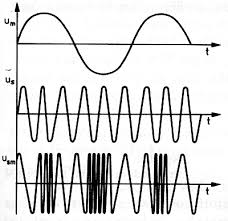 MOD
IFDP
IFPP
Sygnałzmodulowany
Sygnałinformacyjny
Fala nośna
Modulacjaczęstotliwości
IFDP	– idealny filtr dolnoprzepustowy (zawężenie pasma                  sygnału informacyjnego
IFPP	– idealny filtr pasmowoprzepustowy (usuwanie często-                  tliwości spoza pasma transmisyjnego)
MOD	– modulator (przesunięcie widma sygnału informacyjnego                  do pasma kanału)
x(t)	– sygnał informacyjny, szerokość pasma m = 2πfm 
y(t)	– sygnał zmodulowany, szerokość pasma W = 2πB
c(t)	– harmoniczny sygnał nośny, częstotliwość 0 = 2πf0  >> m
12
„Sygnały i systemy” Zdzisław Papir
Odbiornik
IFPP
DEMOD
IFDP
Sygnałinformacyjny
Falanośna
Sygnałzmodulowany
IFDP	    – idealny filtr dolnoprzepustowy (usuwanie częstotli-                     wości spoza pasma sygnału informacyjnego)
IFPP	    – idealny filtr pasmowoprzepustowy (usuwanie szumu spoza                      pasma kanału transmisyjnego)
DEMOD –   demodulator (odtworzenie sygnału informacyjnego                      sygnału odebranego)
13
„Sygnały i systemy” Zdzisław Papir
Sygnały wąskopasmowe
Dźwięk stereo FM: B = 200 kHz, f0  100 MHz,  B/f0 = 0,002
CATV: B = 8 MHz, f0  500 MHz, B/f0 = 0,016
SAT TV: B = 40 MHz, f0  4 GHz, B/f0 = 0,01
Transmisja światłowodowa: III okno 1550 nm ~ 200 THz!,szerokość okna 30 nm, B/f0 = 0,02
14
„Sygnały i systemy” Zdzisław Papir
SNR w systemach transmisyjnych
IFDP
MOD
IFPP
IFPP
DEMOD
IFDP
ANGN – Additive Narrowband GN
Odstęp sygnał – szum SNR (Signal to Noise Ratio)
15
„Sygnały i systemy” Zdzisław Papir
Odporność systemu transmisyjnegona szumy (zysk modulacji)
IFPP
DEMOD
IFDP
g – wyjściowy SNRO uzyskiwany z jednostkowegowejściowego SNRI oraz jednostkowej (względnej)szerokości pasma .
16
„Sygnały i systemy” Zdzisław Papir
System pasmowoprzepustowy vs.System dolnoprzepustowy
MOD
IFDP
IFPP
IFDP
DEMOD
IFDP
Zysk modulacyjny g mówi, ile razy systempasmowoprzepustowy jest lepszy lub gorszyod systemu dolnoprzepustowego.
17
„Sygnały i systemy” Zdzisław Papir
Charakterystyki szumowe
charakterystyka szumowa
Odstęp γ mocy sygnału zmodulowanego PIdo mocy N szumu kanałowego ½ N0 w paśmie fmsygnału modulującego.
Odstęp γ jest wielkością umowną, gdyż w systemie nadajnik – odbiornik nie występuje punkt z takim odstępem sygnał – szum.
Charakterystyka szumowa umożliwia jednak sprawiedliwe (w tych samych warunkach – moc nadajnika PI względem poziomu szumu N)porównywanie różnych systemów transmisyjnych.
18
„Sygnały i systemy” Zdzisław Papir
g[dB] > 0
System dolnoprzepustowy, g =1
g[dB] < 0
Charakterystyki szumowe
System pasmowoprzepustowyg >1 – zysk modulacyjny
System pasmowoprzepustowyg <1 – strata modulacyjna
Inne efekty:
 załamania charakterystyki (progi)
 wymiana SNR - pasmo
19
„Sygnały i systemy” Zdzisław Papir
Additive NarrowbandGaussian Noise (ANGN)
Realizacja ANGN
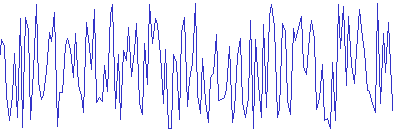 fluktuacje amplitudy i częstotliwości
20
„Sygnały i systemy” Zdzisław Papir
ANGN – reprezentacja dolnopasmowa
AWGN, z(t)(szerokopasmowy)
(wideband)
ANGN, n(t)
(wąskpasmowy)
(narrowband)
IFPP
Sz(ω) = ½N0
ANGN
AWGN, ½N0
21
„Sygnały i systemy” Zdzisław Papir
n(t)
nQ(t)
nI(t)
t = const
Składowa synfazowa(inphase)
ANGN – wykres wskazowy
Składowa kwadraturowa(quadrature)
22
„Sygnały i systemy” Zdzisław Papir
n = 10
n = 100
n = 1000
2
1
ANGN – wykres wskazowy
23
„Sygnały i systemy” Zdzisław Papir
ANGN – składowe widmowe
(modulacja dwuwstęgowa)
½N0
2 ⨉ ½N0 = N0
24
„Sygnały i systemy” Zdzisław Papir
ANGN – modulacja dwuwstęgowa – budżet mocy
½N0
2 ⨉ ½N0 = N0
25
„Sygnały i systemy” Zdzisław Papir
ANGN – składowe widmowe(modulacja jednowstęgowa)
½N0
½N0
26
„Sygnały i systemy” Zdzisław Papir
Podsumowanie
Additive White Gaussian Noise:
 zakłóca przesyłany sygnał z modulacją dodając się do niego
 jego widmo gęstości mocy jest płaskie
 fluktuacje szumu opisuje gaussowska zmienna losowa(wartość średniokwadratowa = moc szumu)
 filtracja nie zmienia gaussowskiej natury fluktuacji
 szum wąskopasmowy można rozłożyć na składowąsynfazową i kwadraturową; ich superpozycja wywołujezmiany amplitudy i częstotliwości chwilowej szumu
 odporność systemów z modulacją porównujemy za pomocązysku modulacyjnego oraz charakterystyk szumowych.
27
„Sygnały i systemy” Zdzisław Papir